Исследовательский этап5-7 классы
Команда: «Юные гении», 5а класс,
МОУ Брейтовская СОШ
Руководитель: Лебедева Марина Алексеевна
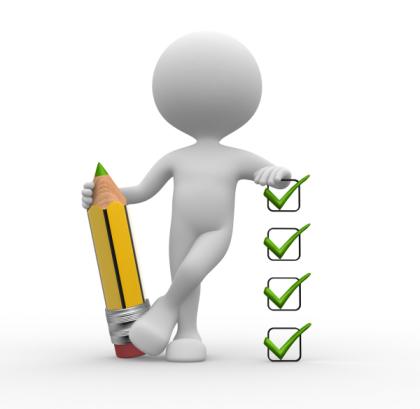 Опыт №1.Влияние различных веществ на скорость таяния льда
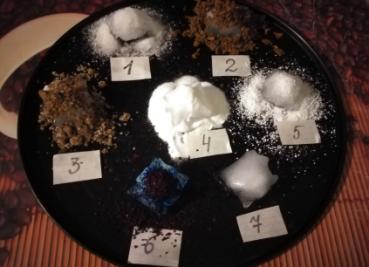 № 1 – поваренная соль;
№ 2 – речной песок
№ 3 – смесь речного песка и соли;
№ 4 – пищевая сода;
№ 5- лимонная кислота;
№ 6 - пищевой краситель;
№ 7 – кубик без реагента
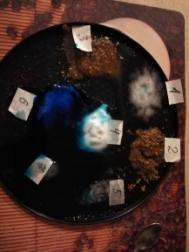 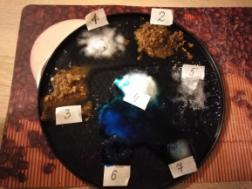 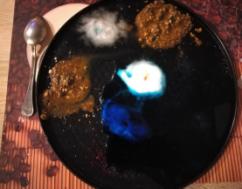 Результаты опыта №1.
Приход зимы в нашей местности вызывает массу осложнений. Одно из них — гололед, опасный и для пешеходов и для автомобилистов. Борьба с ним на дорогах ведётся с помощью антигололедных реагентов.
Опыт №2. Изменение объема снега (воды) при его таянии
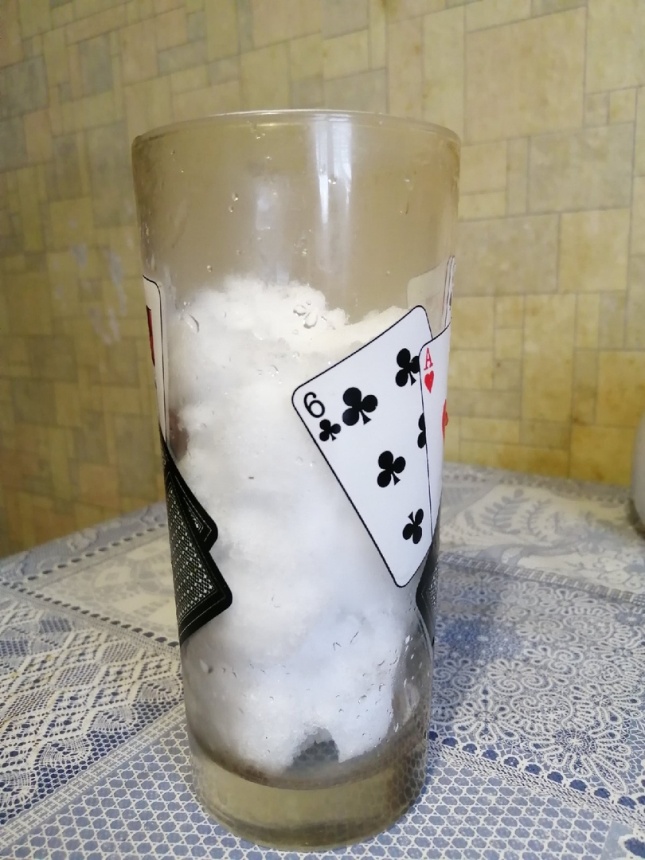 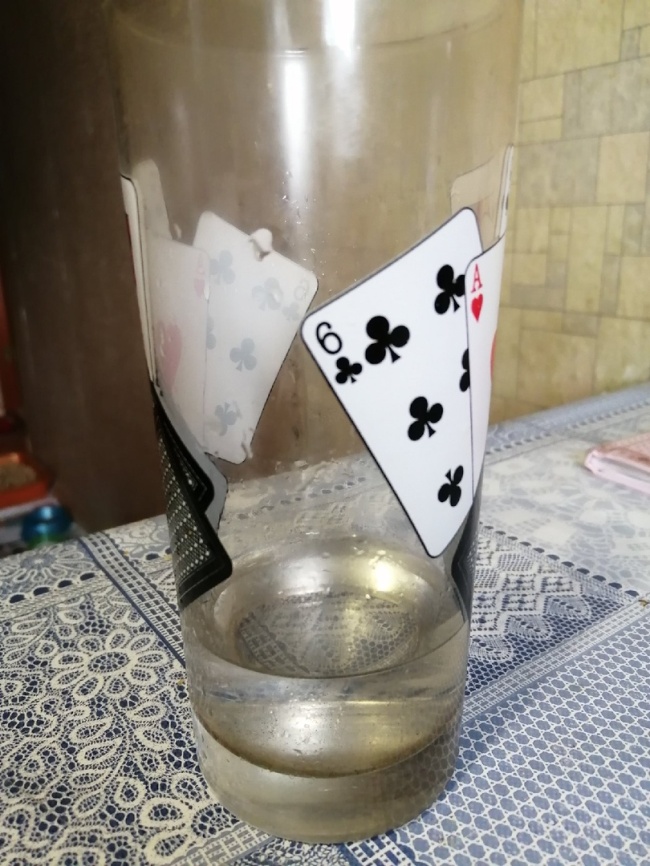 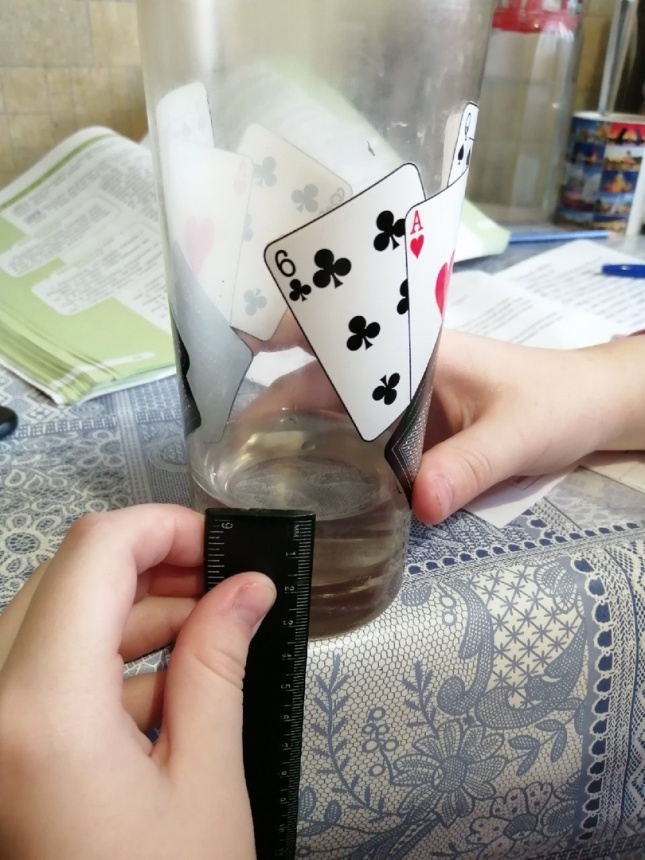 Результаты опыта №2
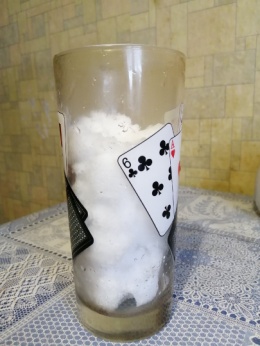 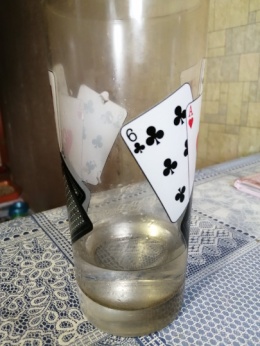 Опыт №3. Влияние загрязнений на скорость таяния снега
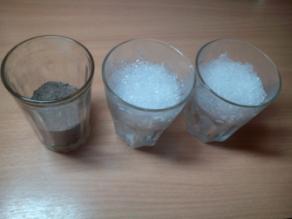 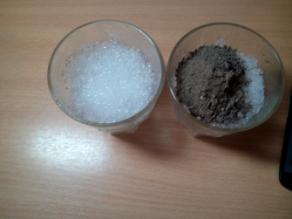 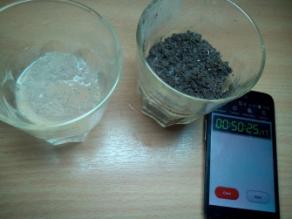 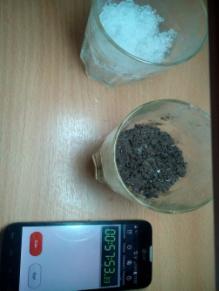 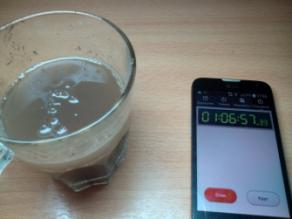 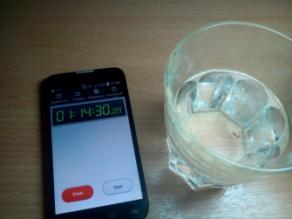 Результаты опыта №3
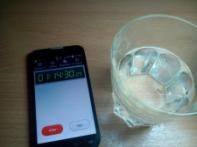 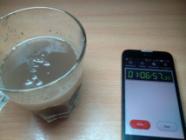 Опыт № 4. Изменение объема воды при её замерзании
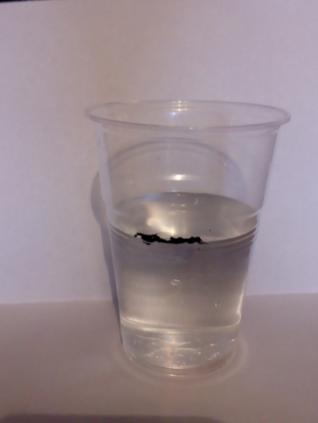 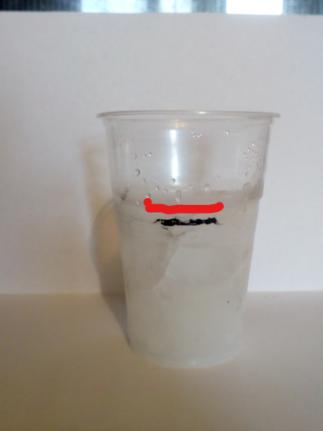 Объем воды 
(до замораживания)
Объем образовавшегося льда
Результаты опыта №4
Опыт №5.Влияние плотности снега на скорость его плавления
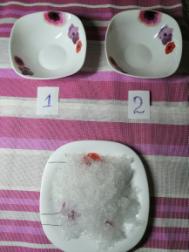 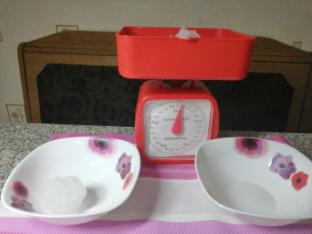 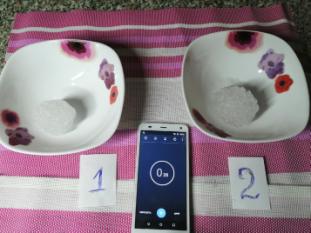 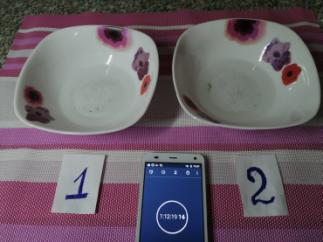 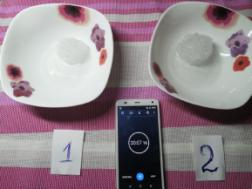 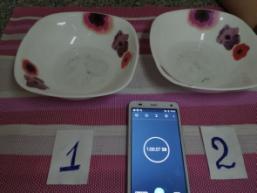 Результаты опыта №5
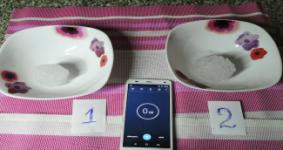